Digital Video Supply Chain Landscape
Scan or click to access more transparency insights
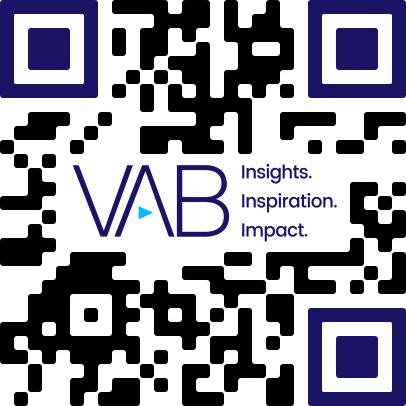 Complexities of the Digital Video Supply Chain Ecosystem*
Each part of the supply chain is represented by a corresponding color. Solid lines indicate a direct piece of the corresponding stage while dashes indicate supporting / related ones.
Trading Desk
Ad Server
Ad Verification
Agency
DSP
DMP
SSP
Publisher
Data Aggregators / DMPs
Verification/ Privacy
DSPs
SSPs
Trading Desk
Agencies / Media Agencies
Video Ad Networks & TV Targeted Platforms
Video Ad Servers
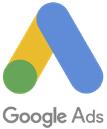 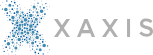 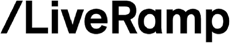 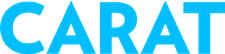 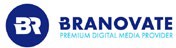 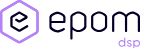 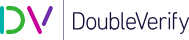 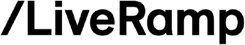 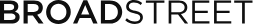 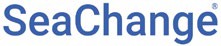 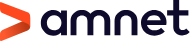 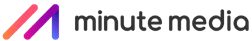 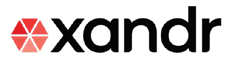 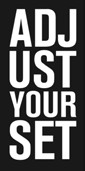 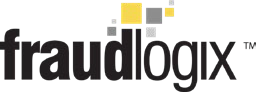 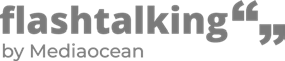 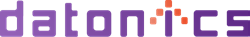 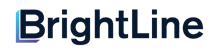 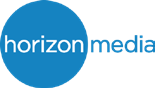 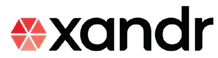 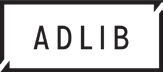 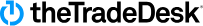 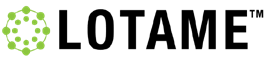 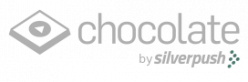 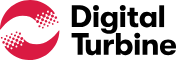 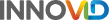 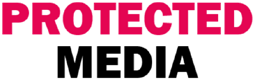 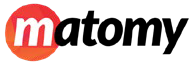 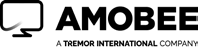 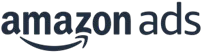 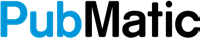 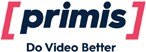 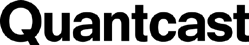 Retargeting
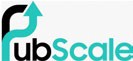 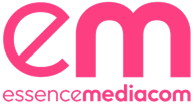 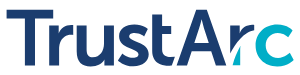 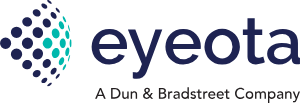 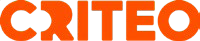 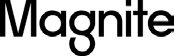 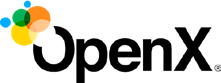 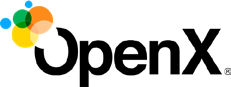 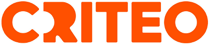 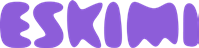 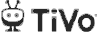 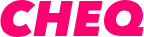 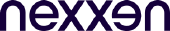 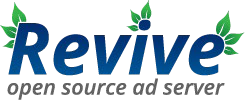 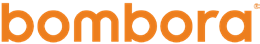 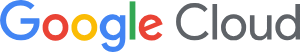 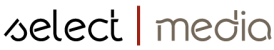 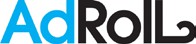 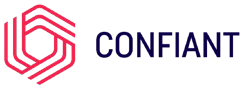 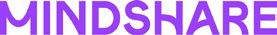 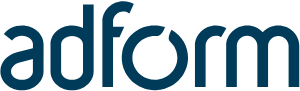 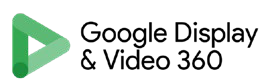 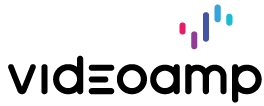 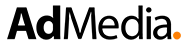 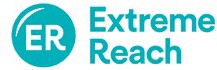 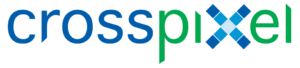 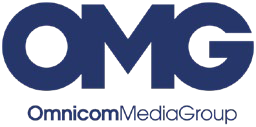 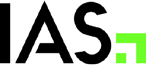 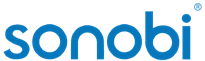 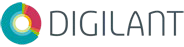 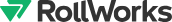 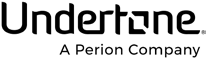 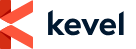 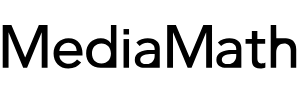 Clean Rooms
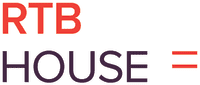 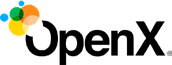 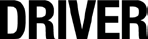 Tag Management
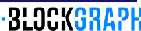 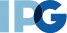 Creative Optimization
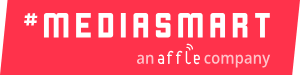 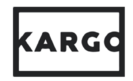 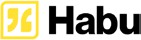 OVPs
(Online Video Platforms)
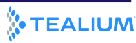 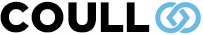 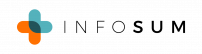 Publisher Tools
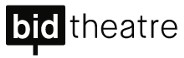 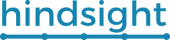 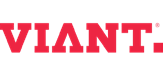 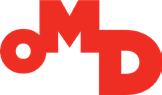 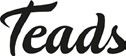 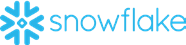 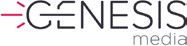 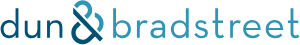 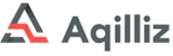 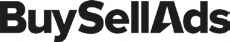 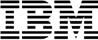 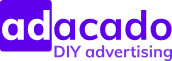 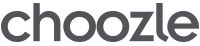 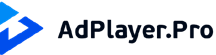 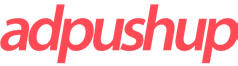 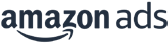 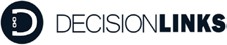 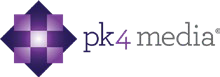 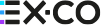 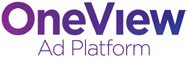 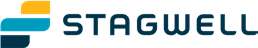 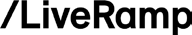 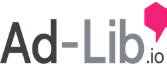 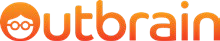 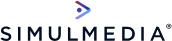 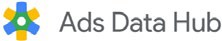 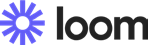 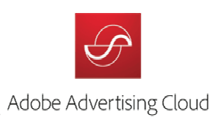 Video Search/Guide
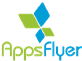 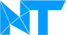 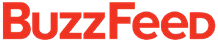 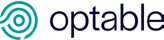 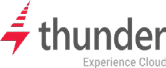 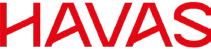 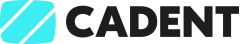 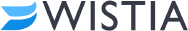 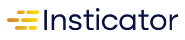 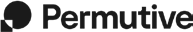 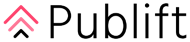 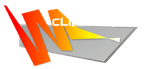 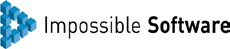 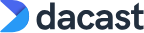 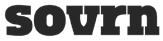 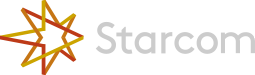 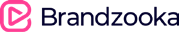 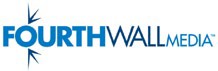 Data / DRM Suppliers
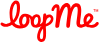 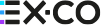 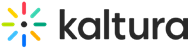 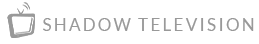 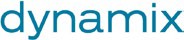 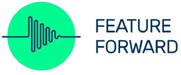 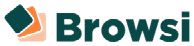 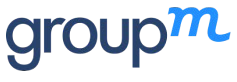 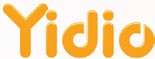 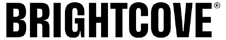 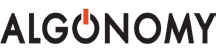 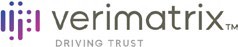 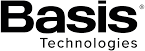 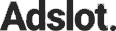 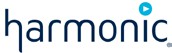 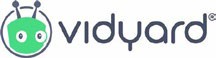 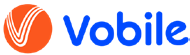 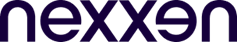 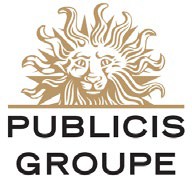 Encoding / Transcoding
CDNs
(Content Delivery Network)
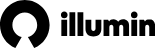 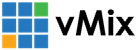 Exchanges
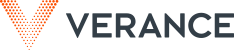 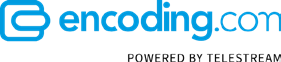 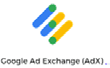 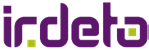 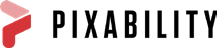 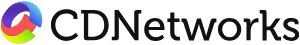 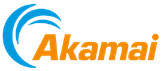 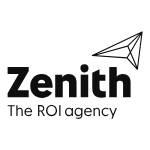 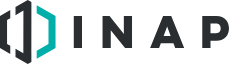 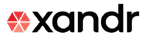 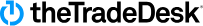 CDPs
(Customer Data Platform)
Identity
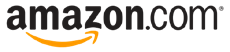 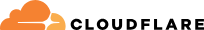 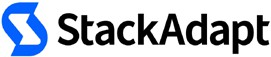 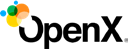 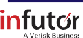 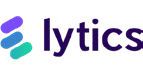 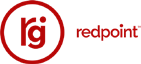 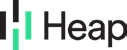 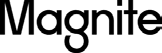 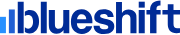 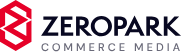 Sharing Data
/ Social Tools
Video Delivery Management
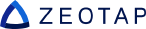 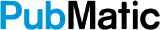 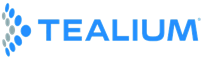 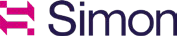 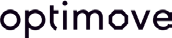 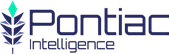 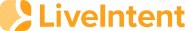 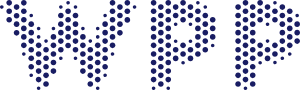 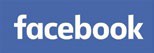 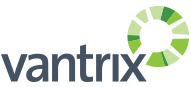 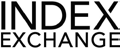 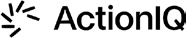 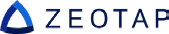 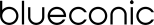 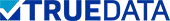 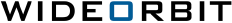 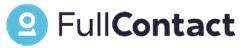 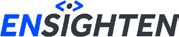 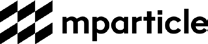 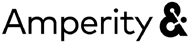 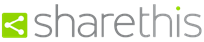 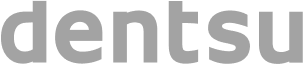 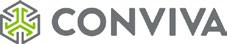 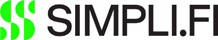 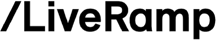 Branded Content Distribution
Remaining specialties that can serve areas throughout the entire digital video supply chain ecosystem
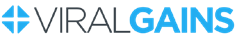 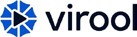 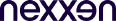 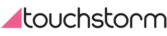 Media Planning & Attribution
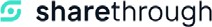 Measurement & Analytics	Creation Tools	Ad Creation
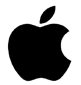 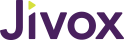 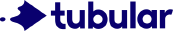 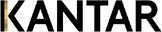 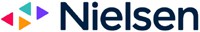 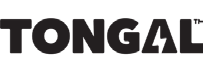 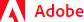 *The ecosystem is comprised of 200+ companies across nearly 30 specialties.
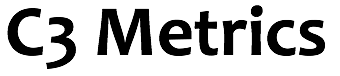 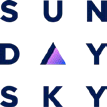 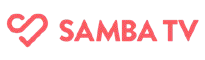 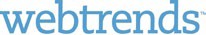 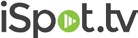 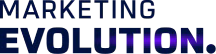 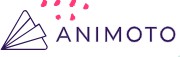 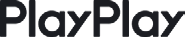 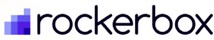 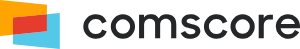 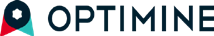 Note: Companies illustrated are only a sampling; many companies can play a role in multiple verticals. Click on company logo
to visit their website.
Click here to download the full report, ‘What Is… The Digital Video Supply Chain’ to learn more
This information is exclusively provided to VAB members and qualified marketers.
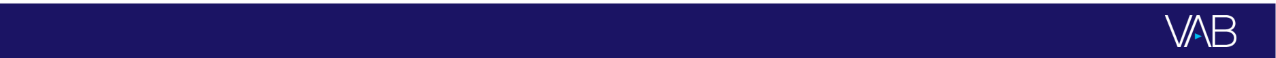